MEDIOLAN
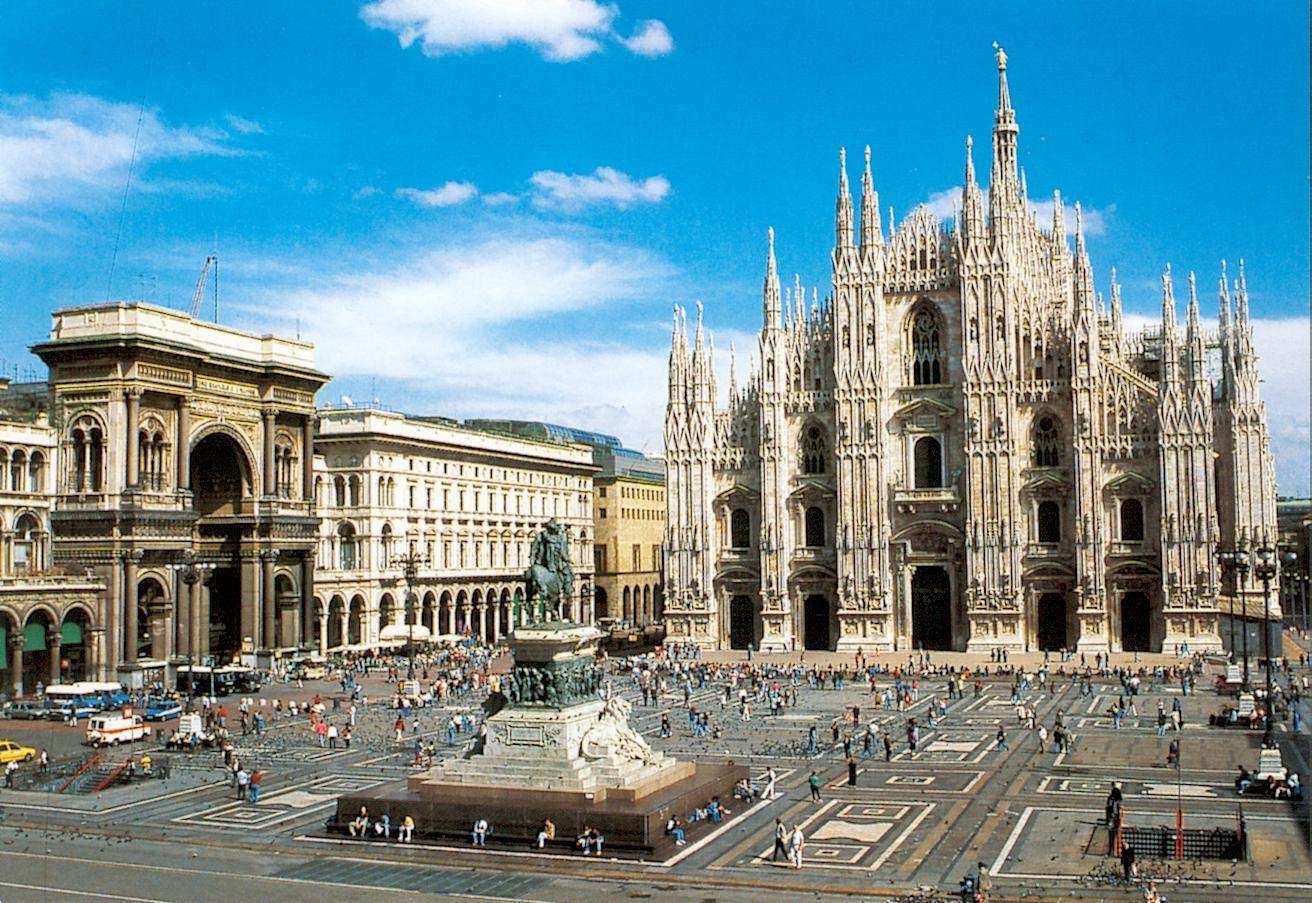 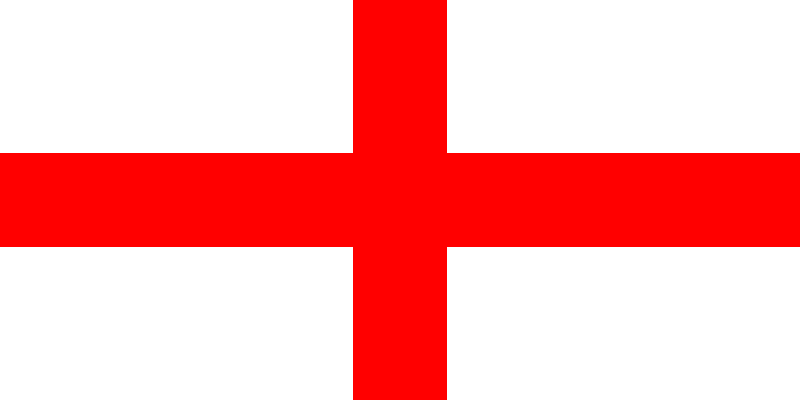 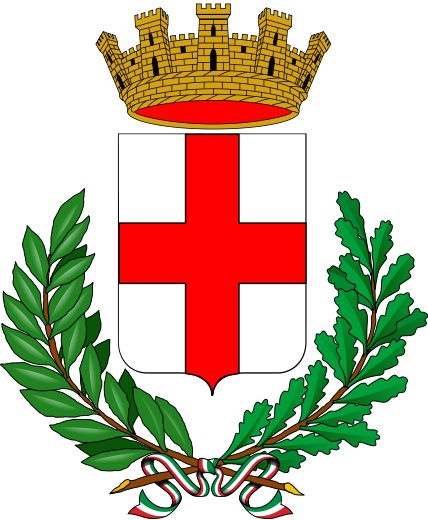 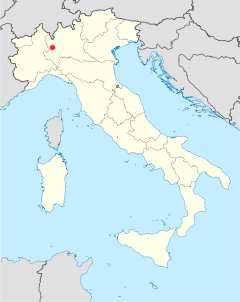 VIA DANTE
VIA DANTE – TO JEDNA Z NAJSŁYNNIEJSZYCH ULIC MEDIOLANU. PROWADZI OD ZAMKU SFORZÓW. ULICZKA TA JEST CZĘSTO ODWIEDZANA PRZEZ TURYSTÓW. MOŻNA TAM ZJEŚĆ DOBRY OBIAD, NAPIĆ SIĘ AROMATYCZNEGO CAPPUCCINO, A TAKŻE ZROBIĆ PAMIĄTKOWE ZAKUPY. ULICA DOSTĘPNA JEST WYŁĄCZNIE DLA PIESZYCH.
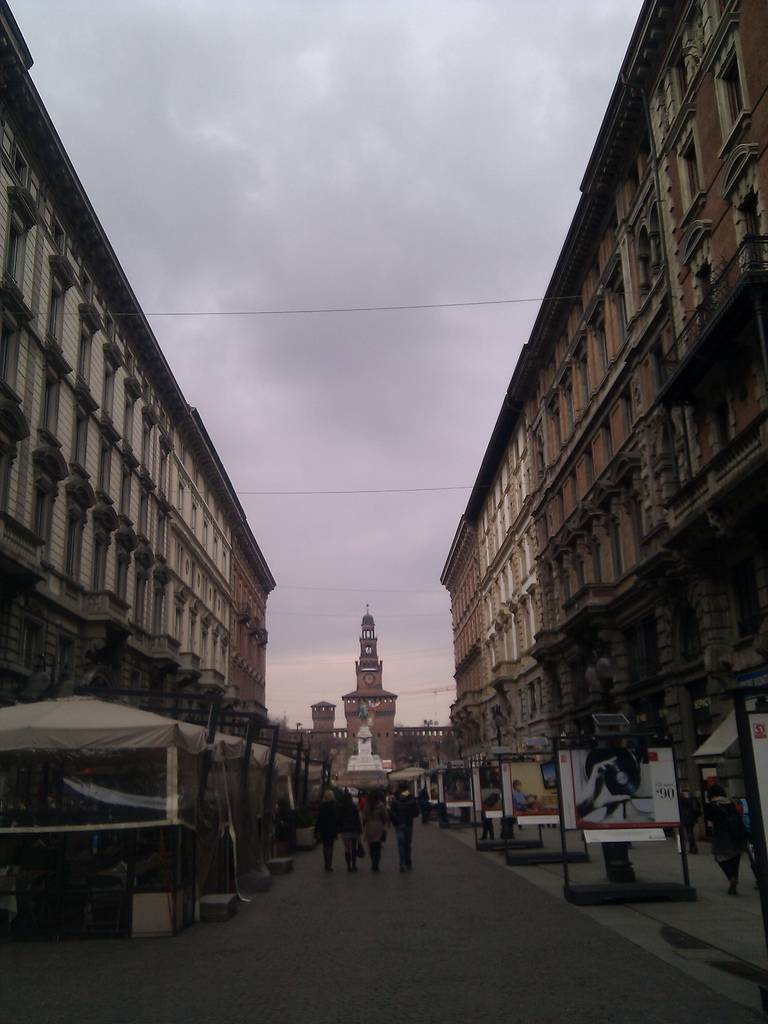 WIEŻOWIEC PIRELLI
WIEŻOWIEC PIRELLI – BUDYNEK TEN MA PONAD 127 METRÓW WYSOKOŚCI I JEST NAJWYŻSZYM WIEŻOWCEM MEDIOLANU, POSIADA 32 KONDYGNACJE. BUDOWLA POWSTAŁA W MIEJSCU, GDZIE W XIX WIEKU MIEŚCIŁA SIĘ PIERWSZA FABRYKA PIRELLI. BUDYNEK ODDANY ZOSTAŁ DO UŻYTKU W 1960 ROKU. WIEŻOWIEC JEST WYBUDOWANY W STYLU NOWOCZESNYM, MA GŁADKĄ FASADĘ,  JEST SZEROKĄ BRYŁĄ O STOŻKOWATYCH BOKACH IMITUJĄCYCH PRZÓD OKRĘTU.
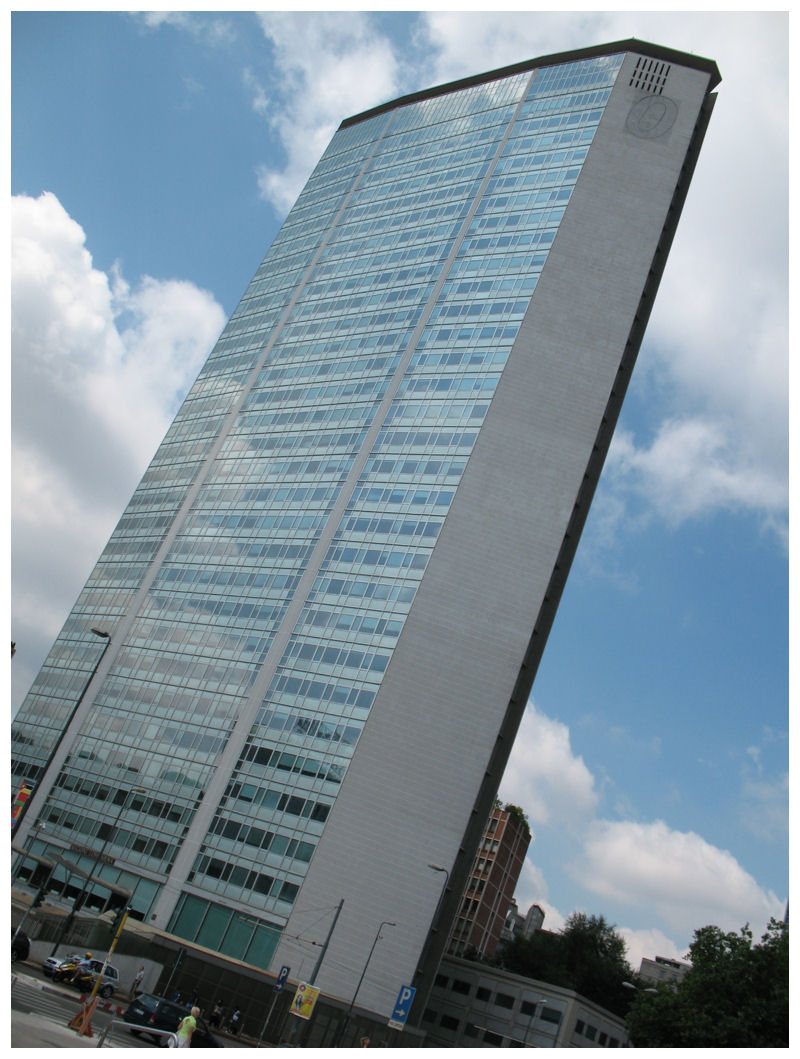 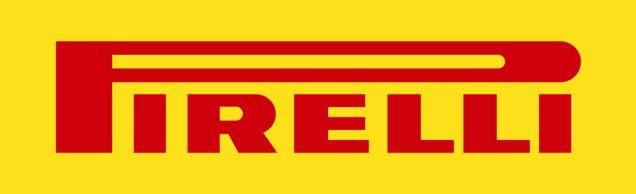 KATEDRA W MEDIOLANIE
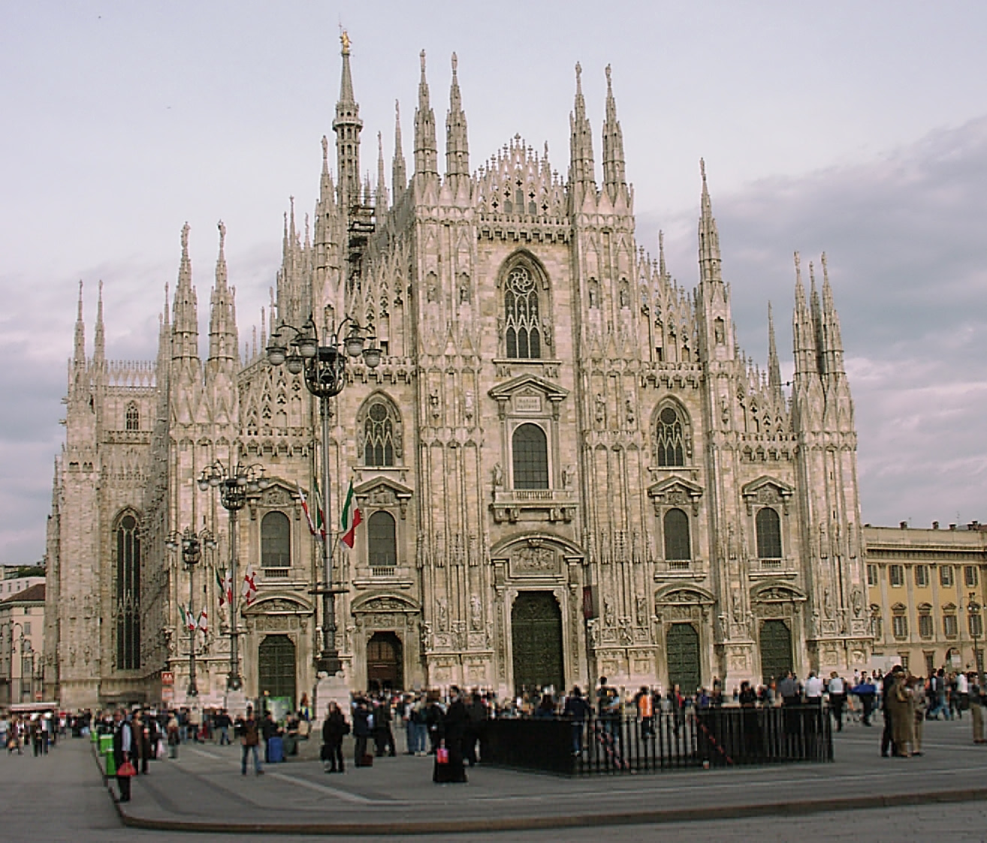 BUDOWLA WYBUDOWANA W STYLU GOTYCKI. NALEŻY DO NAJWIĘKSZYCH KOŚCIOŁÓW NA ŚWIECIE. WCZEŚNIEJ NA MIEJSCU OBECNEJ KATEDRY STAŁA KATEDRA SANTA MARIA, A TAKŻE BAZYLIKA RZYMSKA. BYŁY ONE WIELOKROTNIE BURZONE, A POTEM ODBUDOWYWANE ZE ZMIANAMI. BUDOWĘ OBECNEJ KATEDRY ROZPOCZĘTO W 1386 ROKU, A ZOSTAŁA WYŚWIĘCONA W 1572 ROKU. DACH KATEDRY DOSTĘPNY JEST DLA TURYSTÓW – MOŻNA Z NIEGO PODZIWIAĆ PANORAMĘ MIASTA. WEWNĄTRZ KATEDRY, PONIŻEJ OŁTARZA ZNAJDUJE SIĘ SKARBIEC, W  KTÓRYM ZNAJDUJE SIĘ   WIELE ŚREDNIOWIECZNYCH WYROBÓW ZE SREBRA I ZŁOTA.
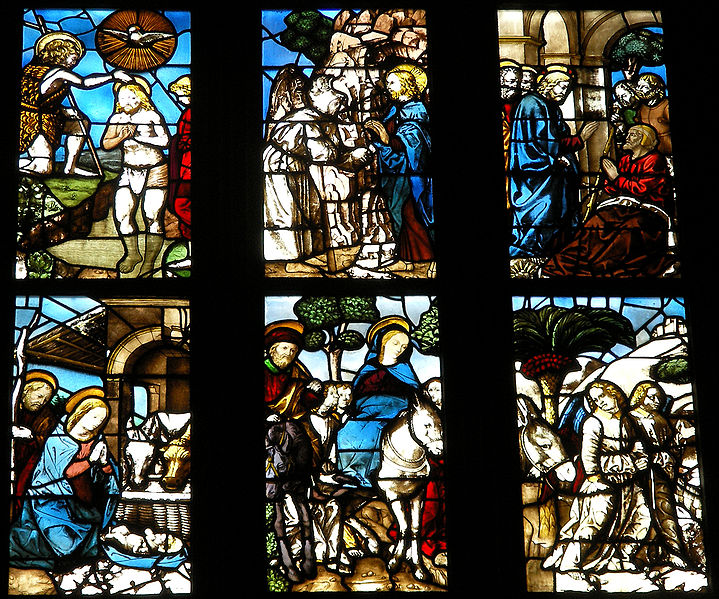 ZAMEK SFORZÓW
ZAMEK SFORZÓW, TO CEGLANA BUDOWLA W CENTRUM MEDIOLANU, ZBUDOWANA W POŁOWIE XV WIEKU. POSIADA SUCHĄ FOSĘ. ZAMEK POŁOŻONY JEST W CENTRUM MEDIOLANU. MIEŚCI M.IN. KOLEKCJĘ ŚREDNIOWIECZNEJ, RENESANSOWEJ I BAROKOWEJ SZTUKI WŁOSKIEJ, FRANCUSKIEJ I HOLENDERSKIEJ. DO NAJCENNIEJSZYCH EKSPONATÓW NALEŻY PIETÀ RONDANINI- OSTATNIE, NIEUKOŃCZONE DZIEŁO MICHAŁA ANIOŁA. NA PRZEŁOMIE XIX I XX WIEKU POWSTAŁO TU MUZEUM.
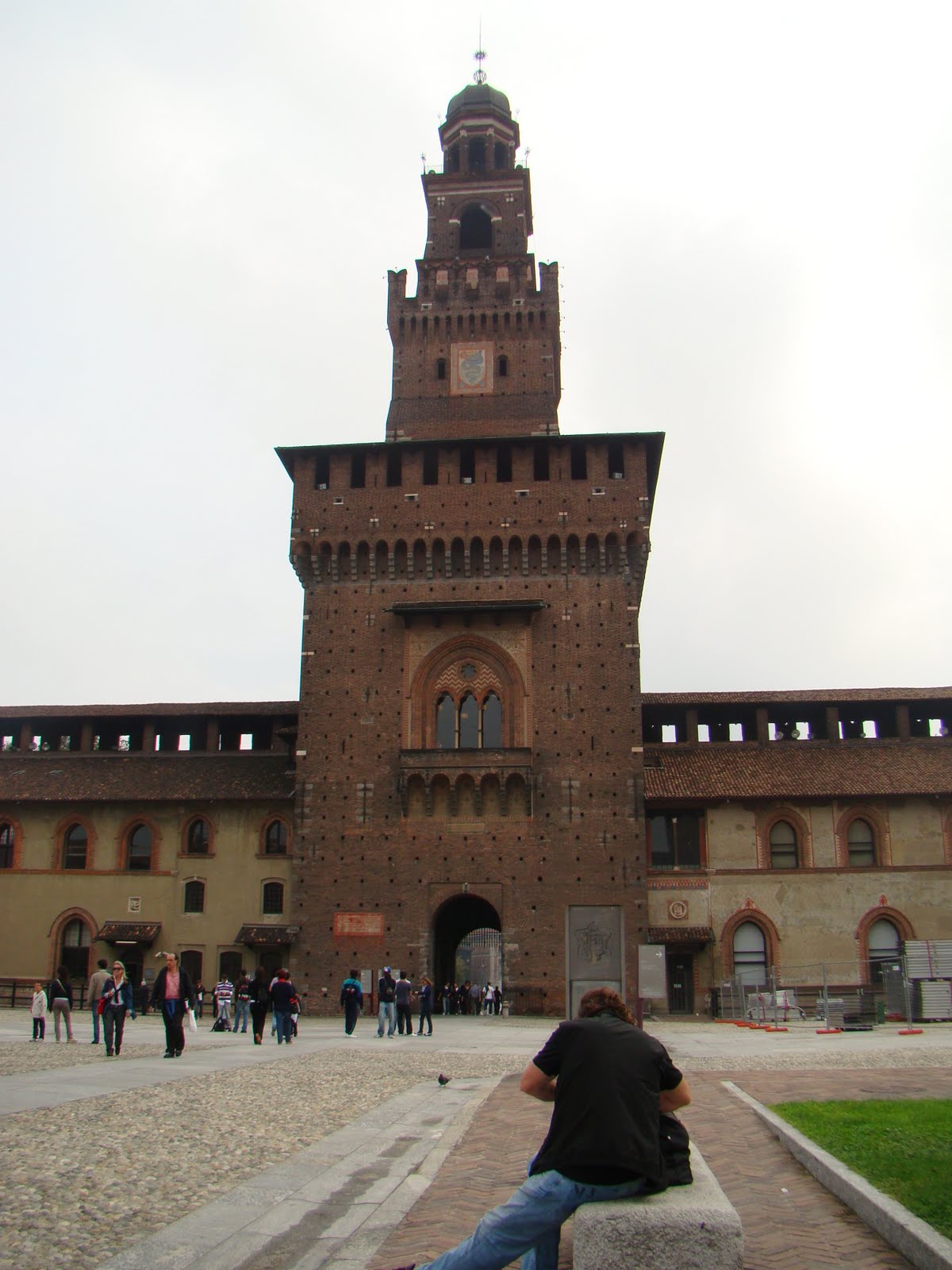 DZIELNICA BRERA
DAWNIEJ ZALUDNIONA PRZEZ ARTYSTÓW I CYGANÓW, BRERA JEST JEDNA Z NAJBARDZIEJ CHARAKTERYSTYCZNYCH DZIELNIC MEDIOLANU. DZIŚ JEJ PIERWOTNY CHARAKTER ULEGŁ ZMIANIE- TYLKO W NIEWIELKIEJ CZĘŚCI ZDOŁAŁA USTRZEC SIĘ PRZED WSPÓŁCZESNĄ ARCHITEKTURA. TU ZNAJDUJE SIĘ AKADEMIA SZTUK PIĘKNYCH, PINACOTECA DI BRERA ZE WSPANIAŁYMI ZBIORAMI MALARSTWA, LICZNE GALERIE SZTUKI WSPÓŁCZESNEJ.
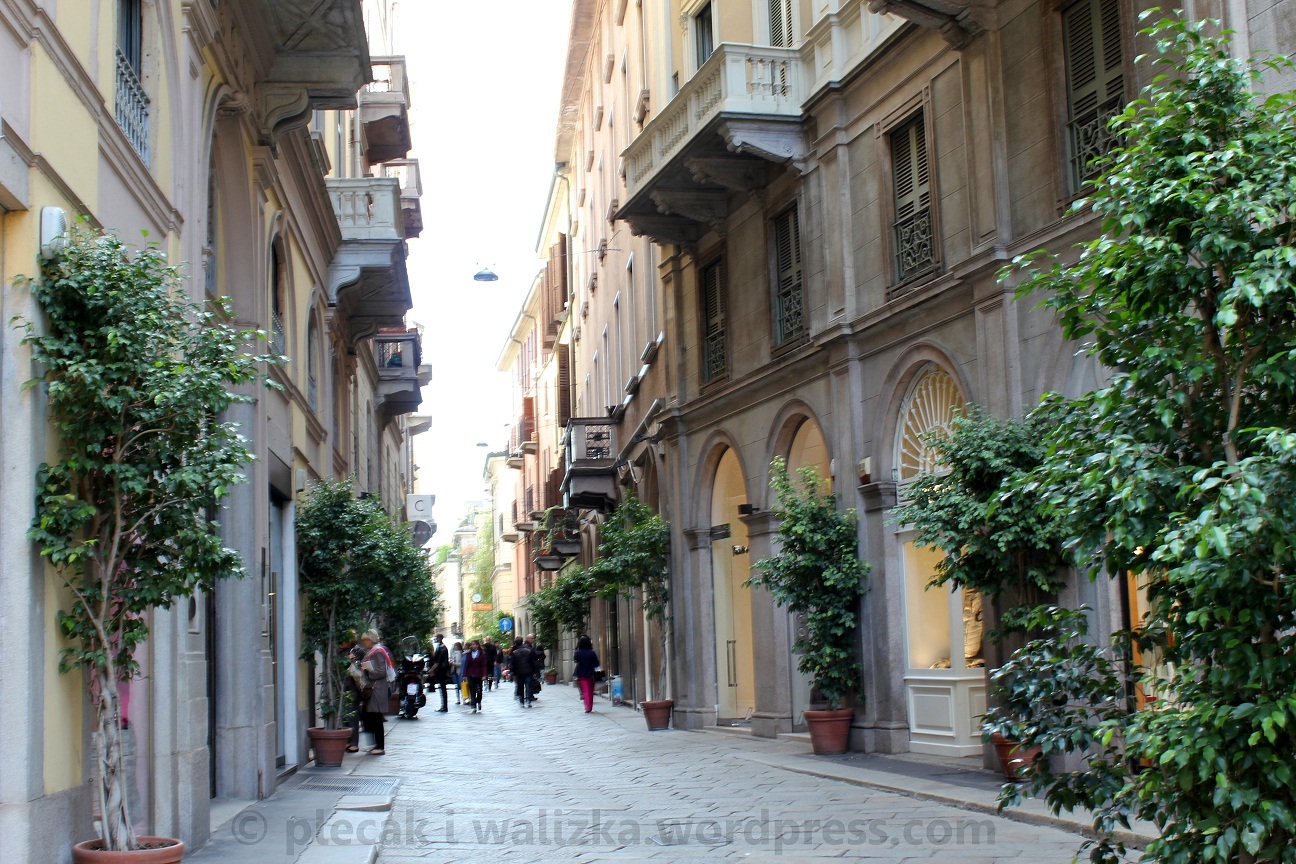 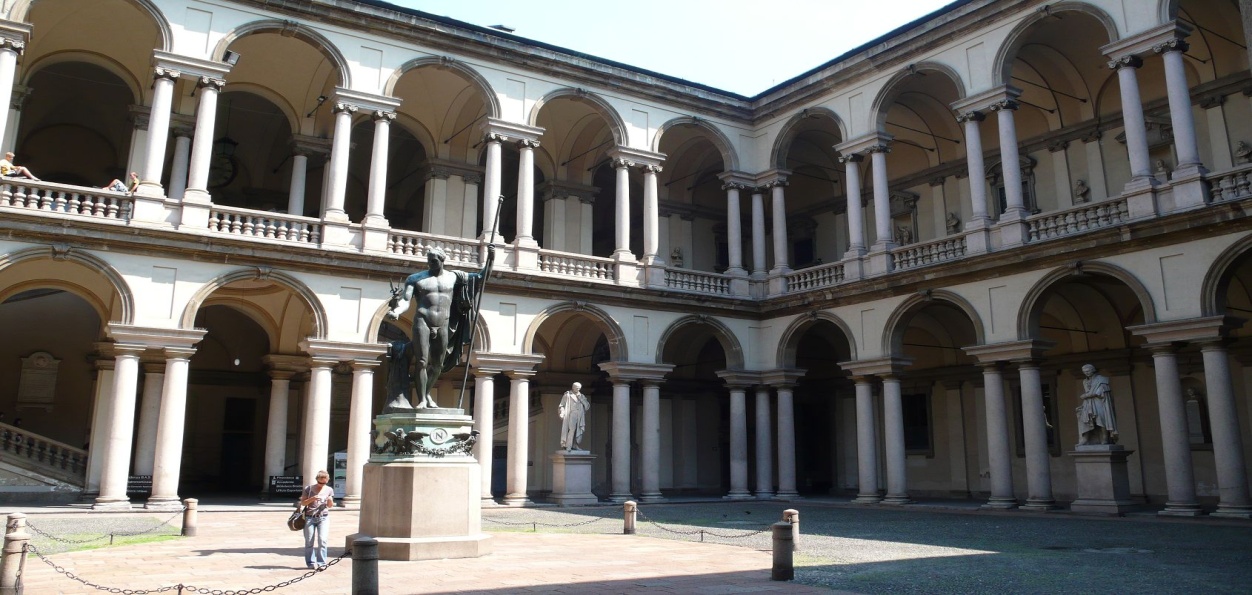 DZIELNICA MODY
QUADRILATERO D’ORO CZYLI DZIELNICA MODY TO PRAWDOPODOBNIE NAJELEGANTSZE  MIEJSCE MEDIOLANU. ZNAJDUJĄ SIĘ TAM NAJDROŻSZE SKLEPY ODZIEŻOWE, PRZEDSTAWIAJĄCE TERAŹNIEJSZA MODĘ. WIĄŻE SIĘ Z TYM JEDNAK BARDZO WYSOKA CENA SPRZEDAWANYCH PRODUKTÓW, WIĘC TYLKO NIELICZNI MOGĄ SOBIE POZWOLIĆ NA ZAKUPY W TYM MIEJSCU. MOŻEMY JEDNAK ODWIEDZIĆ TO MIEJSCE W CELU TURYSTYCZNYM I PODZIWIAĆ ELEGANCKIE, EKSKLUZYWNE SKLEPY.
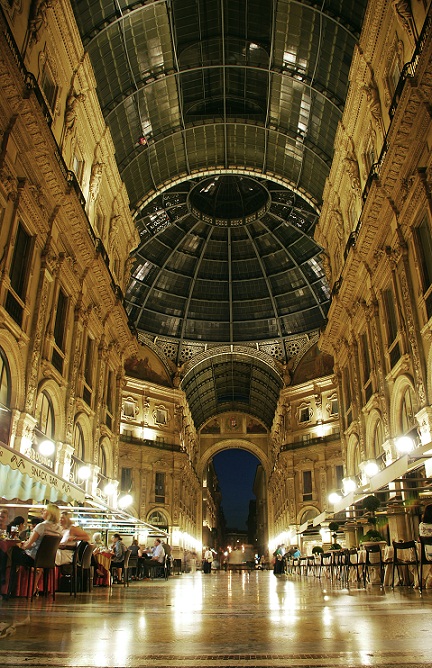 TEATR LA SCALA
TEATR LA SCALA TO NAJSŁYNNIEJSZA SCENA OPEROWA WE WŁOSZECH I JEDNA Z NAJSŁYNNIEJSZYCH NA ŚWIECIE. ZOSTAŁ WYBUDOWANY W 1778 ROKU. MIEŚCI ON OKOŁO 3600 WIDZÓW. ODGRYWANE SĄ TU GŁÓWNIE SZTUKI OPEROWE. W 2004 ROKU PRZEPROWADZONO RENOWACJĘ GMACHU, KTÓRA KOSZTOWAŁĄ 61,5 MILIONA EURO. Z OKAZJI PONOWNEGO OTWARCIA TEATRU ZORGANICOWANO UROCZYSTY WIECZÓR. WZIĘŁO W NIM UDZIAŁ PONAD 2 TYS. OSÓB. CENY BILETÓW NA TEN WIECZÓR PRZEKRACZAŁY NIEKIEDY 2000 EURO.
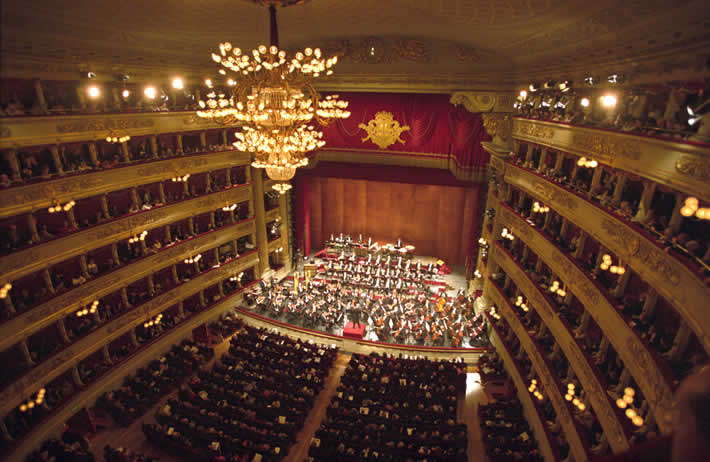 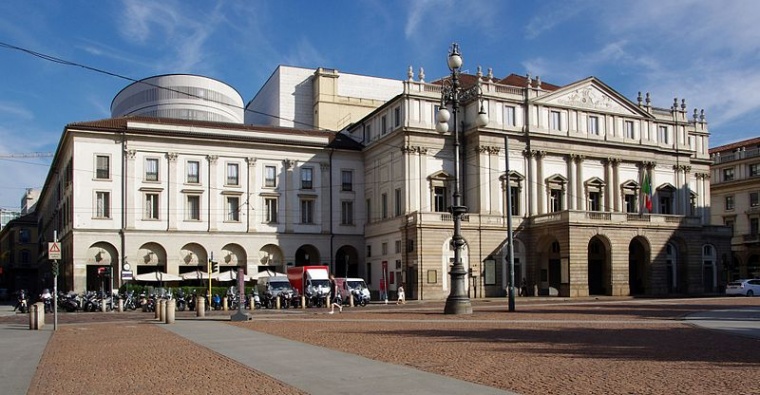 PINAKOTEKA BRERA
PINAKOTEKA BRERA – TO JEDNO Z NAJWAŻNIEJSZYCH WŁOSKICH MUZEÓW. MUZEUM UDOSTĘPNIONO  PUBLICZNOŚCI W 1803 ROKU, ZA SPRAWĄ NAPOLEONA BONAPARTE. W ZASOBACH TEGO MUZEUM ZNAJDUJĄ SIĘ NAJWAŻNIEJSZE DZIAŁA MALARZY WŁOSKICH, A WŚRÓD NICH MIĘDZY INNYMI: WIECZERZA W EMAUS CARAVAGGIO, PIETA GIOVANNIEGO BELLINI, CHRYSTUS PRZY KOLUMNIE BRAMANTEGO, ZAŚLUBINY MARYI Z JÓZEFEM RAFAELA ORAZ WIELE INNYCH WYBITNYCH DZIEŁ WŁOSKIEGO MALARSTWA RENESANSOWEGO ORAZ Z CZASÓW PÓŹNIEJSZYCH.
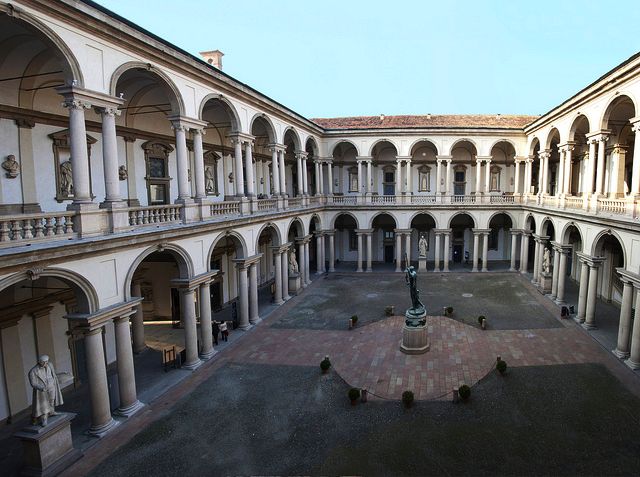 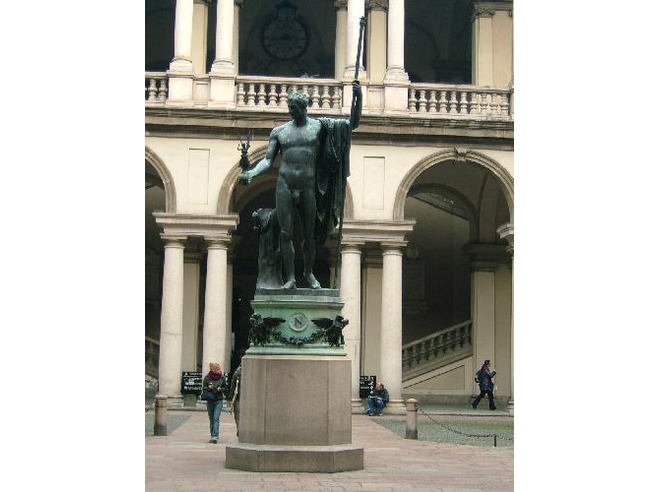 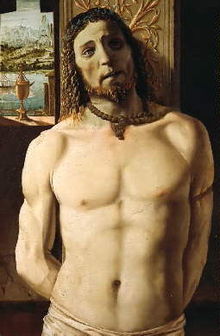 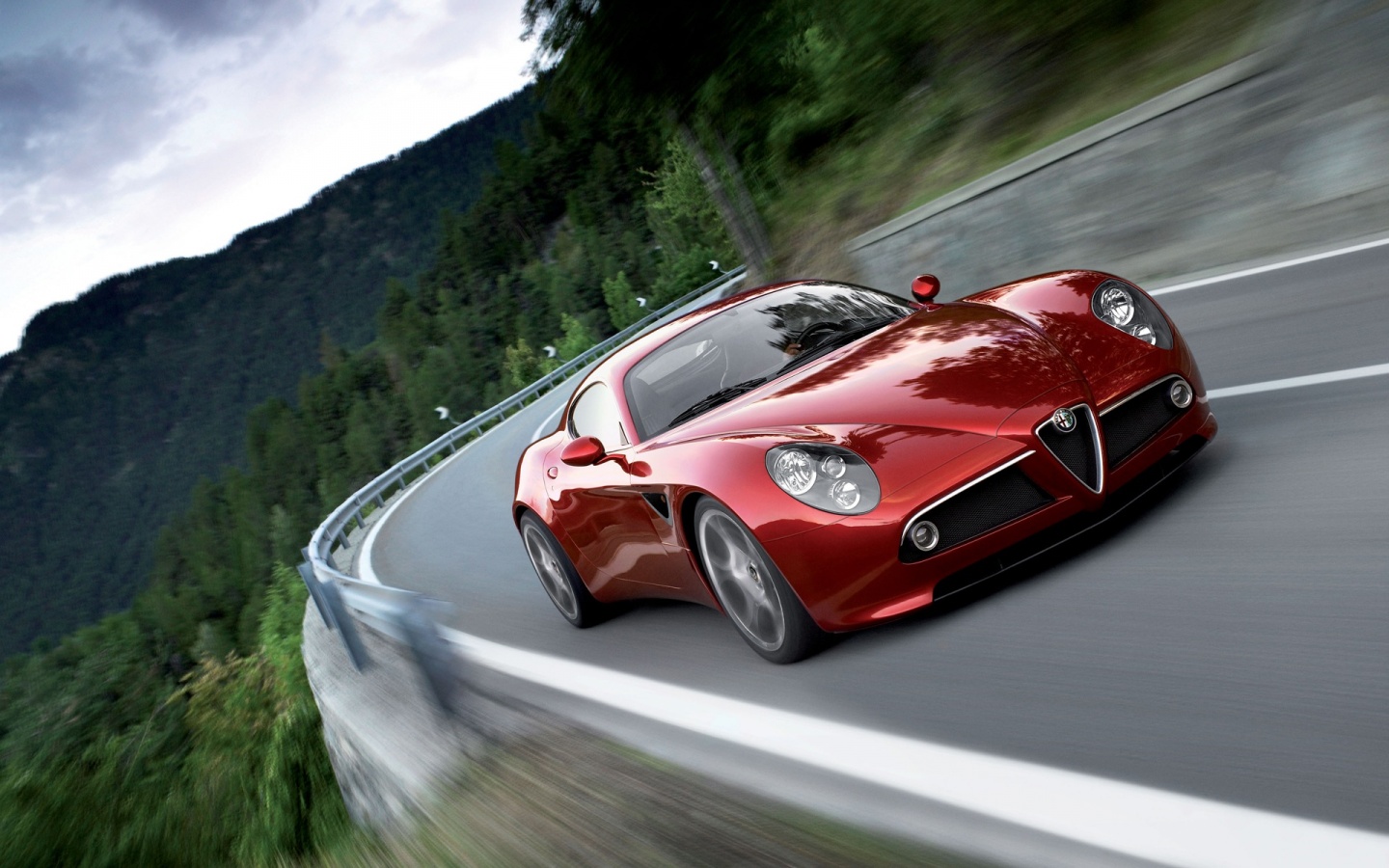 KONIEC